Activity Networks and Precedence Tables.
Organising the tasks within a project.
NOTES
Activity Networks.
An activity network shows all the tasks needed to complete a larger project. It puts tasks in order and shows any that can be done at the same time (written above each other).
Read the network from left to right.
The CRITICAL path is the time needed to complete the whole project.
Calculate the critical path by adding all the longest times in each group of tasks. This will be the minimum time needed to ensure the whole project is finished.
NOTES
Eg: Find the minimum time to complete this network 
       (times are in minutes).
Cook Chicken

10
Preparationtime

    10
Cook Spaghetti

15
Serve

3
Start
Stop
C
A
B
D
Cook sauce

30
The critical path = 10 + 30 + 3
	             = 43 minutes
Try this…
Three friends tidy the flat they share as follows:
Times are in minutes.
Tidy Bathroom

13
Prepare to tidy

    5
Tidy Lounge

14
Clear up

2
Start
Stop
C
A
B
D
Tidy Bedroom

16
Guests are due in 20 minutes. Will the flat be tidy?
The critical path = 5 + 16 + 2 = 23 minutes
No, because the minimum time needed to tidy the flat is 23 minutes (23 > 20).
Example of Nat 5 App problem:  Cooking Pasta.
Table of tasks and how long each takes (NOT in order).
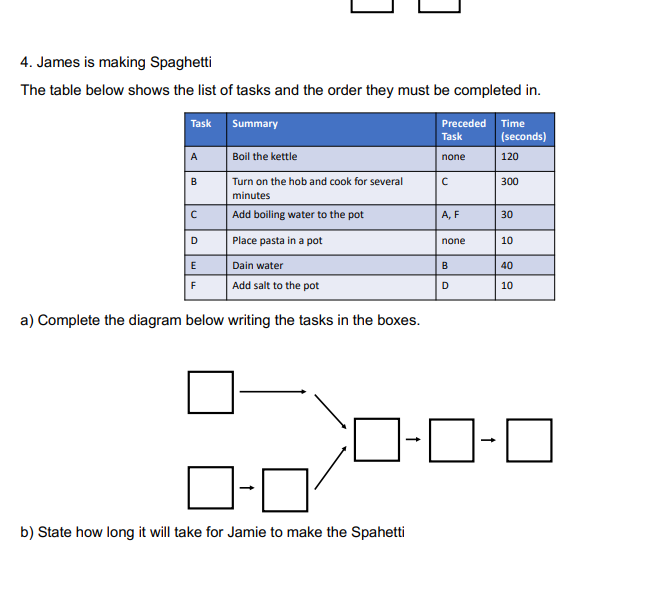 A
120
(a) Complete this diagram with the tasks 
                                   and times.
E
40
C
30
B
300
(b) How long does it take to cook the 
                                   pasta ?
D
10
F
10
120 + 30 + 300 + 40 = 490 seconds
Work sheet Problems.
Networks have been printed.
Q1. Building with the Fence Direct team of workers.
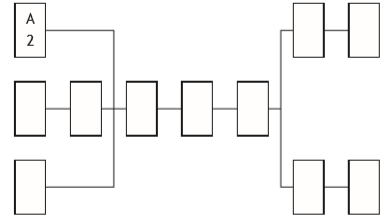 A
2
Q1. Tasks needed to build a new Fence Direct fence.
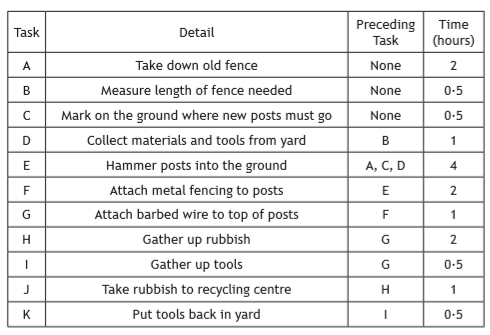 Complete the diagram with the tasks and times.
(b) Fence Direct claim that they can complete a fence in
     10 hours. Is this valid claim ? Give a reason.
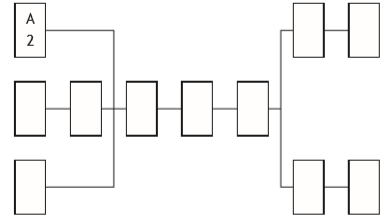 J
1
H
 2
B
0.5
D
1
E
4
F
2
G
1
C
0.5
K
0.5
I
0.5
(b)  10 hours claim?
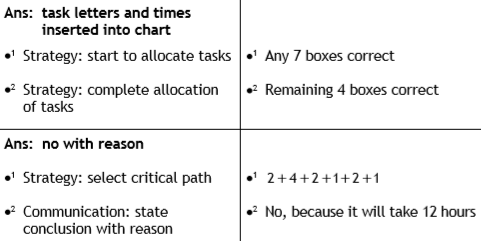 2014 P1, Q6
Q2. Building a Kitease kitchen with a team of workers.
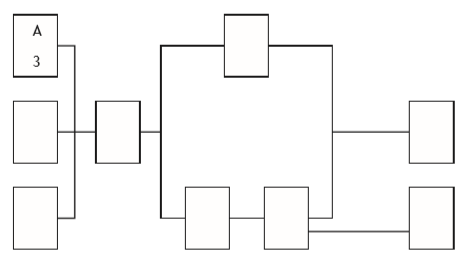 A
3
Q2. Tasks needed to fit a new Kitease kitchen.
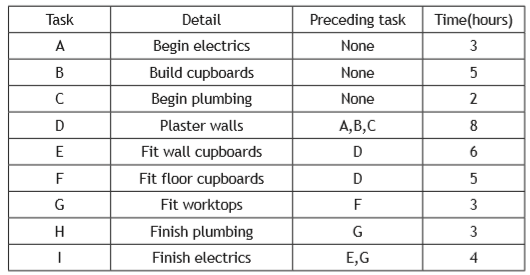 Complete the diagram with the tasks and times.
(b) Kitease claim that they can install a kitchen in
     22 hours. Is this valid claim ? Give a reason.
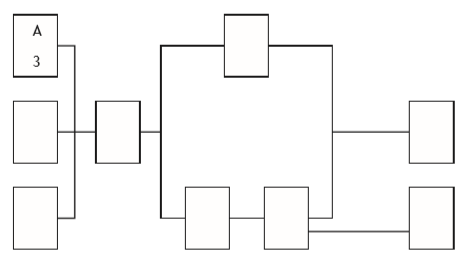 (b)  22 hours claim?
A
3
E
6
B
5
D
8
I
4
F
5
G
3
C
2
H
3
(b)
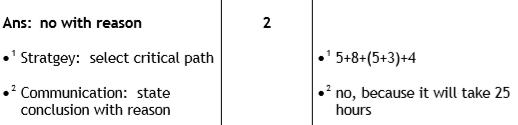 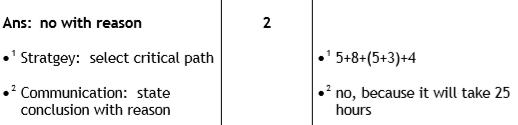 2014 P1, Q6
Q3. Develop a new games console and bring it to market.
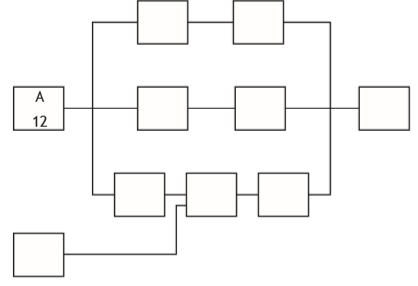 A
12
2016 P1, Q5
Q3.Tasks needed to develop a new games console & bring it to market.
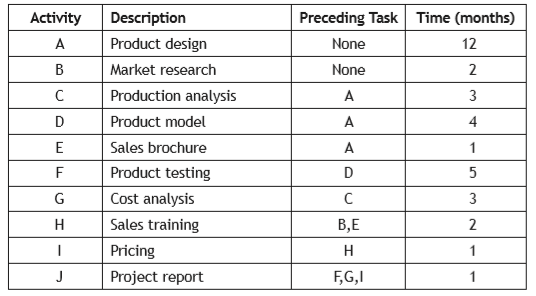 Complete the diagram with the tasks and times.
(b) The company want to complete the whole process in
     2 years. Is this possible? Justify your answer.
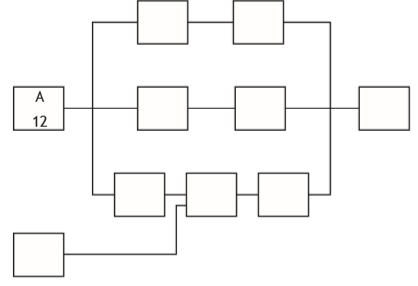 G
3
C
3
2016 P1, Q5
A
12
J
1
D
4
F
5
(b) Can the process
    be done in less
     than 2 years ?
I
1
H
2
E
1
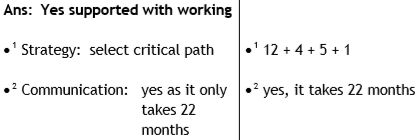 B
2
2018 P2, Q9(a+b)
Q4. Production of tins of beans.
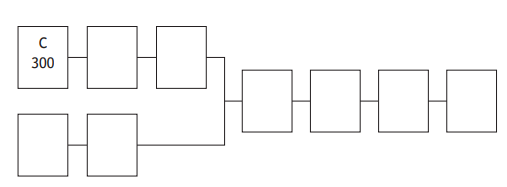 Q4.Tasks and times needed to produce cans of tinned beans.
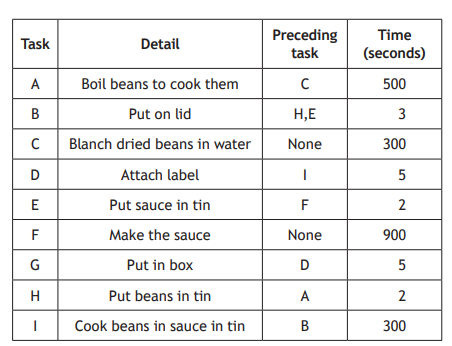 Complete the diagram with the tasks and times. (1)
(b) The factory manager thinks the whole process can be
    completed in less than 25 minutes. Is he correct? (2)
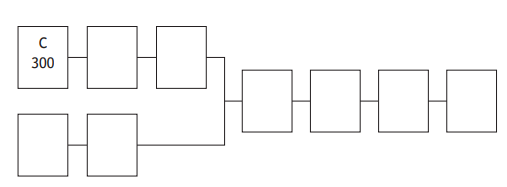 2018 P2, Q9(a+b)
A
500
H
2
I
300
B
3
G
5
D
5
E
2
F
900
(a) Must have times, as well as letters.
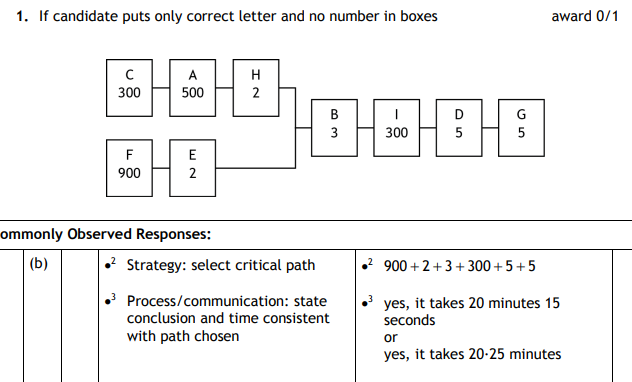 2019 P2, Q9(b)
Q5. Tasks involved in publishing a book.
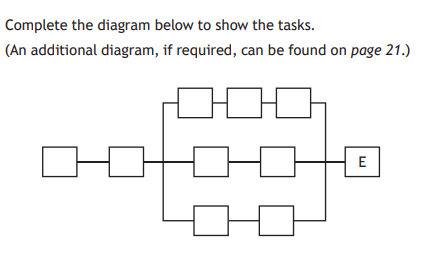 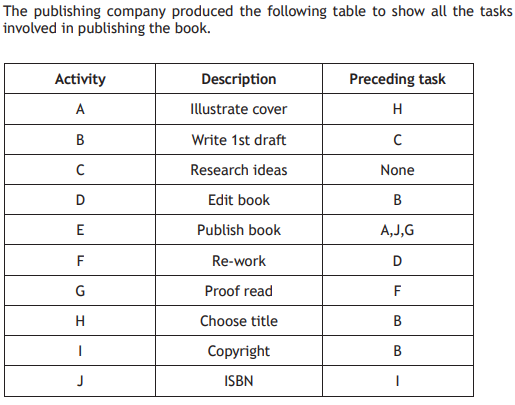 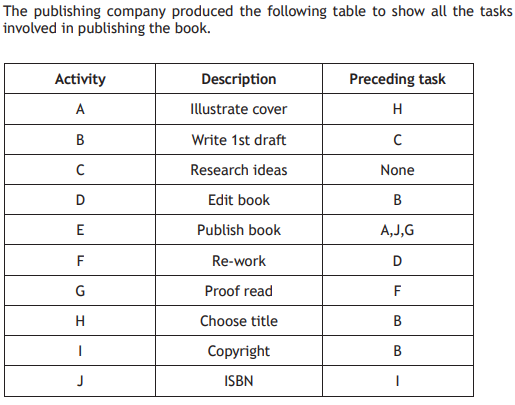 (b)  Complete the diagram to show the tasks. (2)
D
G
F
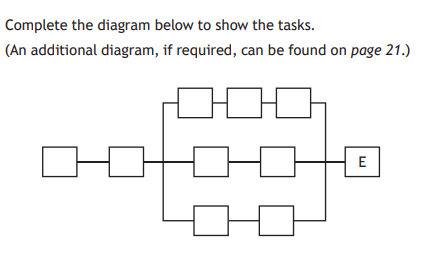 B
C
J
I
H
A
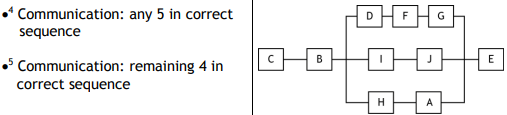 2019 P2, Q9(b)
Another way to organise the tasks that make up a bigger project:

Writing activities in a table instead of a diagram.
You 
can write phrases instead of letters
Try this… The following is a list of things you need to do
       if you were going to see a 3-D film at the cinema: 
 
A Meet with some friends 
 
B Collect tickets 
 
C Travel to cinema  

D Watch movie  
 
E Book tickets 
 
F Get ready 

G Buy popcorn 
 
H Pick up 3D glasses
Some of these activities might be done at the same time.
Construct a precedence table, putting the activities into a logical order and identify one occasion when two activities could be done at the same time.
Put the second activity in the right-hand column.
Order of Activities.
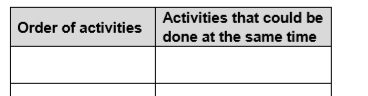 Activities that could be done at the same time.
Table has 8 empty rows
Use letters or phrases
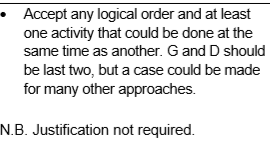 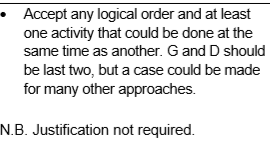 Work on other Logic network type problems:

TJ Nat 5 Life skills, Page 170-171, 
                        Ex 3, Qs 1, 5 & 6.
Challenge. Try constructing a logic network on your own!
Find the critical path and calculate the minimum time to prepare breakfast from this list of tasks and conditions.
Times are in minutes.
Conditions.

You have to complete:

A before F
B and C before E
C before G
E, F and I before H
B, C, E and G before I.
A possible answer.
The critical path:
 
 C – G – I – H
 = 3 + 5 + 3 + 2 
 = 13 minutes minimum
A
1
B
2
F
2
E
3
H
2
I
3
You have to complete:

A before F
B and C before E
C before G
E, F and I before H
B, C, E and G before I.
C
3
G
5
D
5
Nat 5 App Unit Question type problems.
The following is a list of things you need to do if you had invited friends for dinner:
 
A Cook food 
 
B Withdraw enough money 
   for food from a cash machine 
 
C Prepare food  

D Go to supermarket  
 
E Buy ingredients 
 
F Arrange table

G Eat the food 
 
H Wash dishes
Some of these activities might be done at the same time.
Complete a precedence table, putting the activities into a logical order and identify one occasion when two activities could be done at the same time.
Put the second activity in the right-hand column.
Order of Activities.
Activities that could be done at the same time.
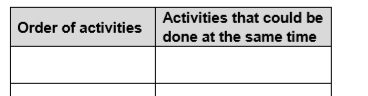 Table has 8 empty rows
Use letters or phrases
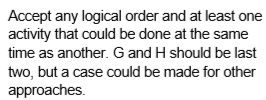 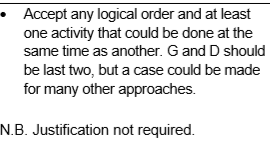 Precedence Tables Worksheet.
Q1. Building with the Fence Direct team of workers.
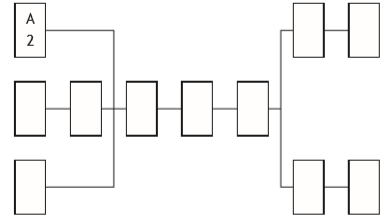 A

2
2014 P1, Q6
Q2. Building a Kitease kitchen with a team of workers.
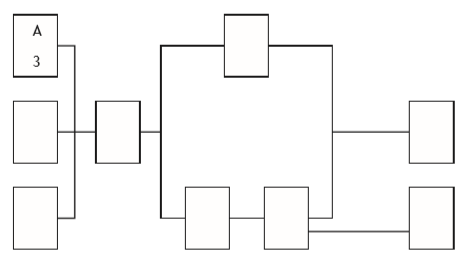 A

3
2016 P1, Q5
Q3. Develop a new games console and bring it to market.
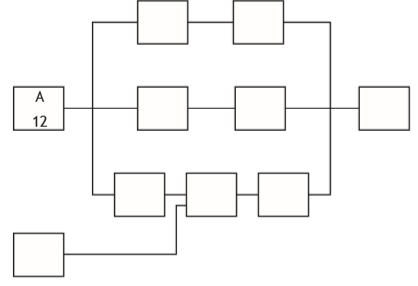 A
12
2018 P2, Q9(a+b)
Q4. Production of tins of beans.
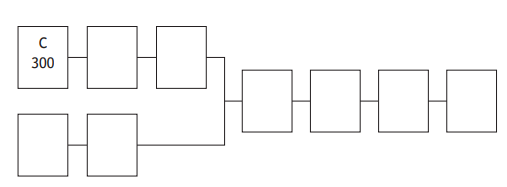 C

300
2019 P2, Q9(b)
Q5. Tasks involved in publishing a book.
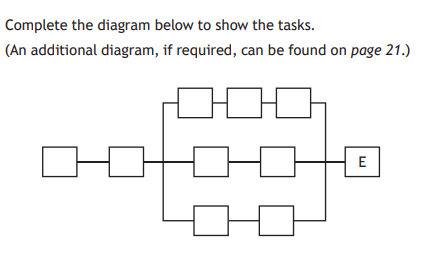 E